موقف الرسول من المشركين واليهود في المدينة
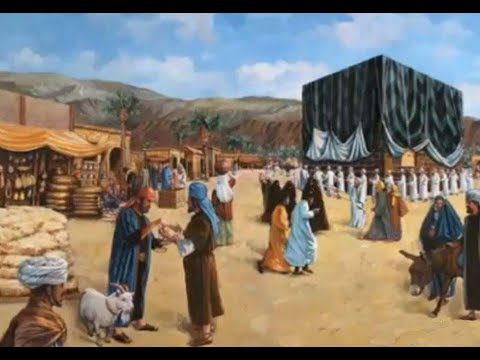 أولاً: يوم الخندق (الأحزاب) 5 هـ

ثانياً: مواقف الرسول صلى الله عليه وسلم من اليهود
يوم الخندق( الأحزاب) 5 هـ
سبب تسمية يوم الخندق بهذا الاسم لأن سلمان الفارسي شار على الرسول بحفر الخندق 
وسميت بالأحزاب: لتحالف قريش
 مع عدد من القبائل ضد المسلمين.
يوم الخندق في عام 5 هـ
نتائج يوم الخندق:
1-انتصار المسلمين.
2- هزم الأحزاب بسبب:
 أ-تعدد القيادات واختلافها
 ب- طول فترة الحصار
 ج- هبوب الرياح التي اقتلعت خيمهم
 د- حسن إدارة الرسول.
سبب حدوثها: تحريض اليهود للمشركين من قريش والقبائل المجاورة لغزو المسلمين في المدينة.
الأطراف المتحاربة:
المسلمين
المشركين واليهود
مواقف الرسول صلى الله عليه وسلم من اليهود